13 EU:n talouspolitiikka
Muistiinpanot
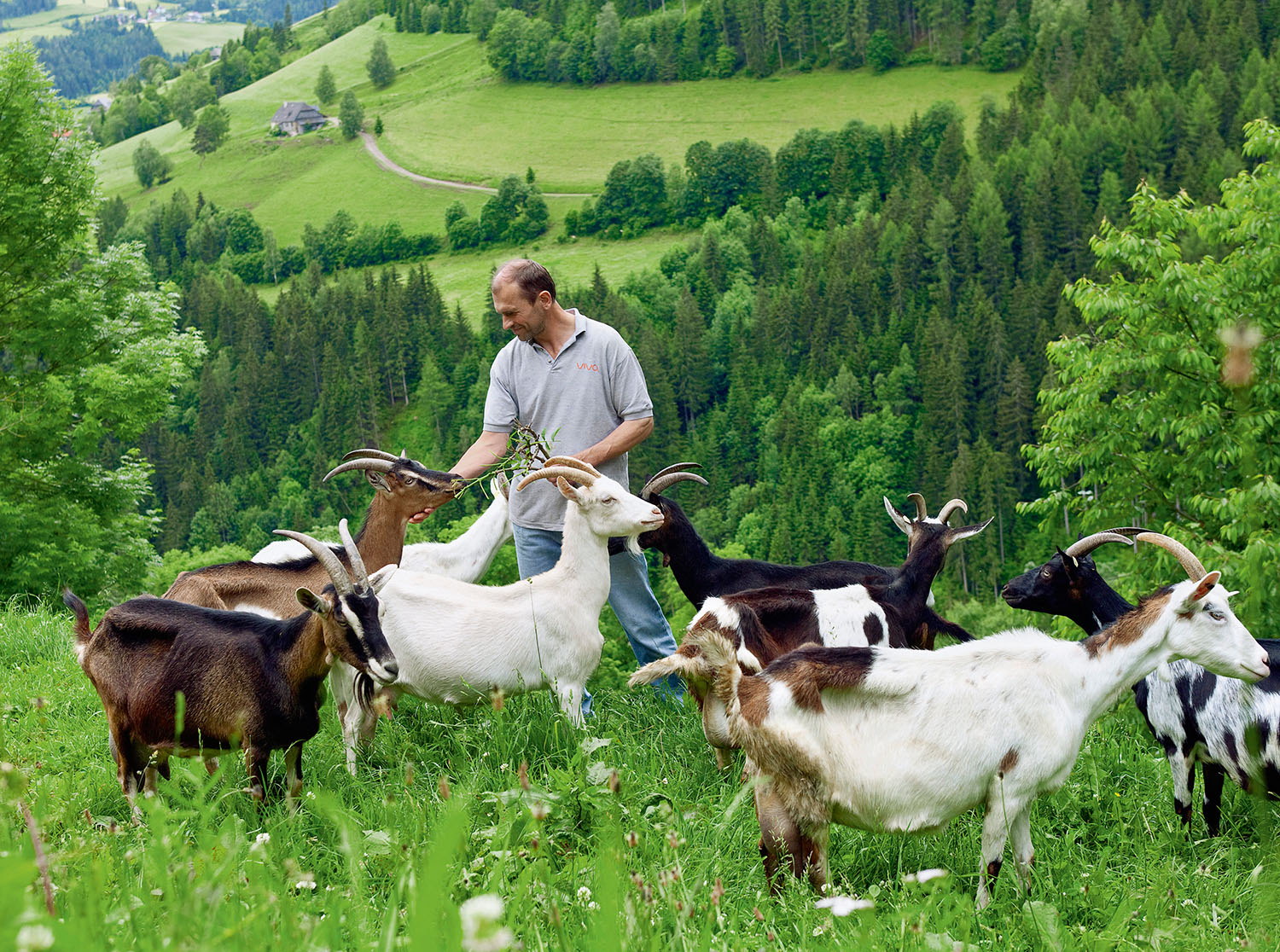 EMU
Talous- ja rahaliitto
perustettu 1992
euro käyttöön 2002
Euroopan keskuspankki (EKP) 
yhteinen rahapolitiikka 
EU:n jäsenmaiden liityttävä euroalueeseen, kun ne täyttävät siihen liittyvät ehdot 
poikkeuksena Tanska ja Ruotsi
Euron hyödyt
ei valuutanvaihtokustannuksia
valuuttariskit esim. yritysten välisessä kaupassa vähenevät
hintojen vertailu on helppoa 
vakaa korkotaso, mutta voi johtaa talouden ylikuumenemiseen
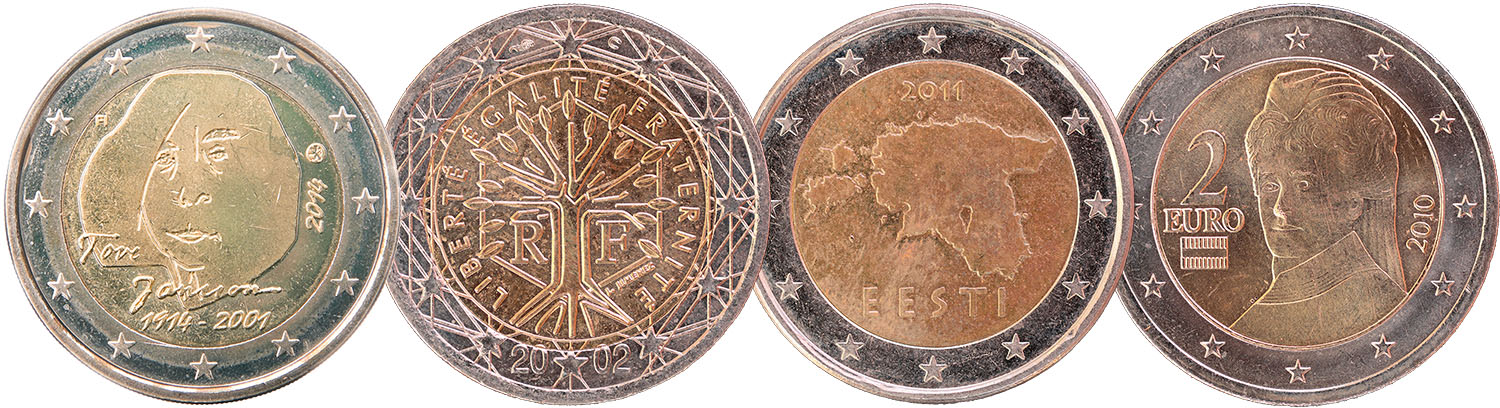 [Speaker Notes: halu turvata ja parantaa sisämarkkinoiden toimivuutta
tarve parantaa Euroopan kilpailukykyä globaalissa taloudessa
Saksojen jälleenyhdistyminen ja kasvavan Saksan valuutta alistettiin eurooppalaiseen valvontaan]
Euroalue
Euroa käyttävät / eivät käyttävät maat
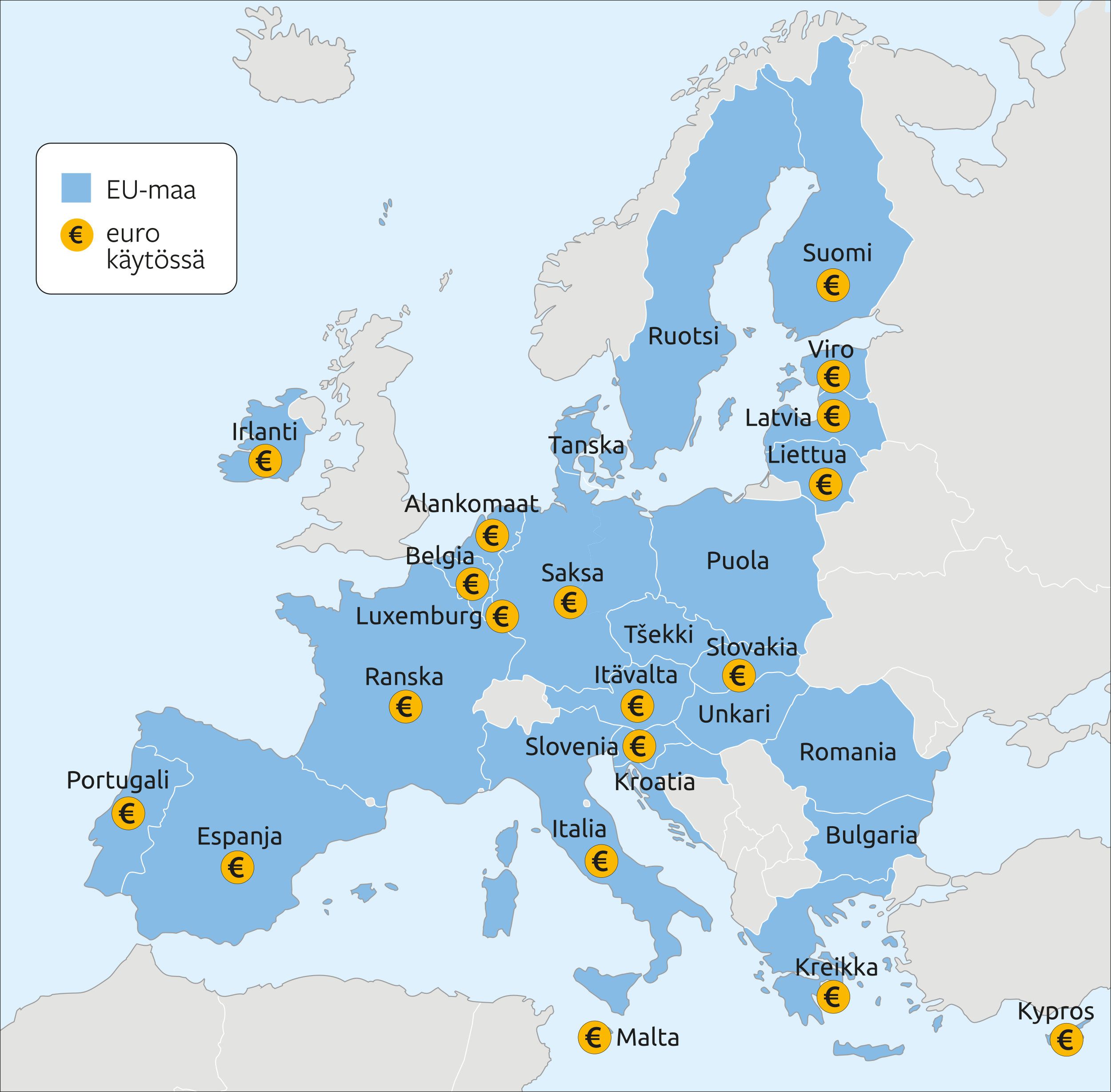 Tutustukaa euroalueen karttaan Euroopan keskuspankin nettisivuilla.
Mitkä valtiot ovat niin sanottuja perustajavaltioita ja mikä maa on liittynyt alueeseen viimeisimpänä?
Mitkä keskeiset EU maat eivät käytä euroa?
Vakaus- ja kasvusopimus
yhdenmukaistaa EMU-maiden talouspolitiikkaa ja asettaa sille raamit 
julkisen talouden alijäämä saa olla korkeintaan 3 %
julkinen velka enintään 60 % BKT:sta 
moni keskeinen talousmaa on livennyt sopimuksesta 
korona on pahentanut tilannetta
Talouskriisi tiiviisti talouspolitiikkaa
Talouspolitiikan välineet EU:ssa ja jäsenvaltioissa
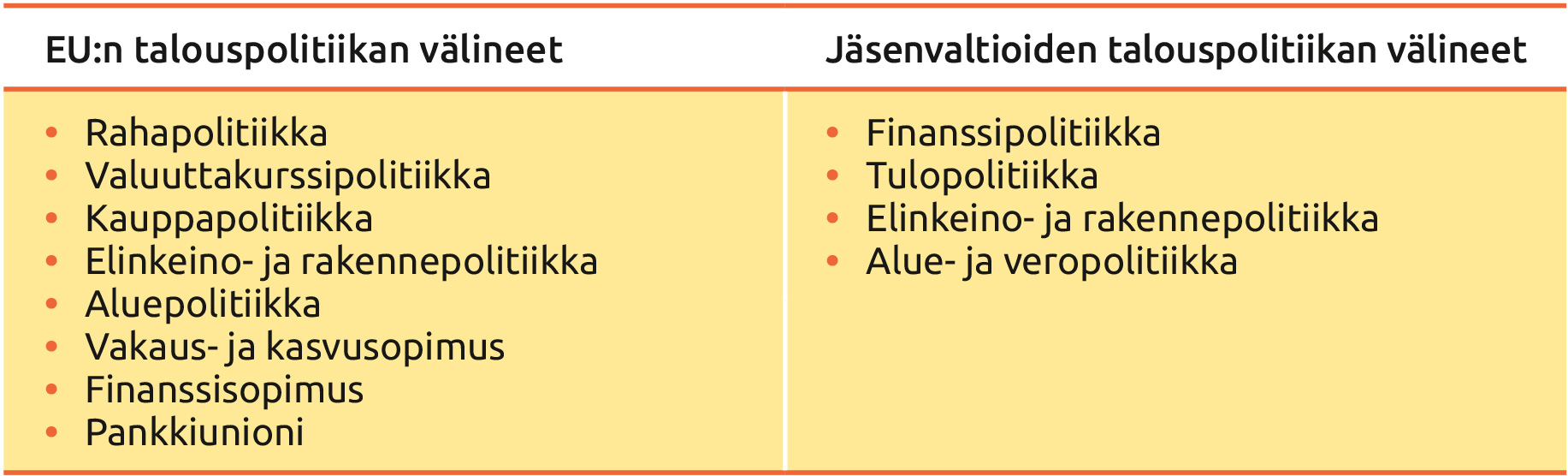 EU:lla ei ole yhteistä talouspolitiikkaa
jäsenmaat saavat päättää omasta finanssipolitiikastaan (esim.verot ja tulot)
jotkin verotukseen liittyvät päätökset tehdään EU-tasolla
vapaan liikkuvuuden turvaaminen ja ,kilpailun vääristymisen, veronkierron ja veropetosten estäminen 
vähimmäisverokannat 
ALV
EU vaikuttaa jäsenmaidensa talouspolitiikkaan
jäsenten on noudatettava Eurooppa-neuvoston antamia suosituksia
talouspolitiikasta vastaavat Ecofin ja euroryhmä 
finanssikriisin seurauksena EU on tiukentanut jäsenmaiden talouksien valvontaa
valvoo jäsenmaiden budjetteja komission toimesta  voi määrätä sanktioita, jos julkinen talous on liian alijäämäinen
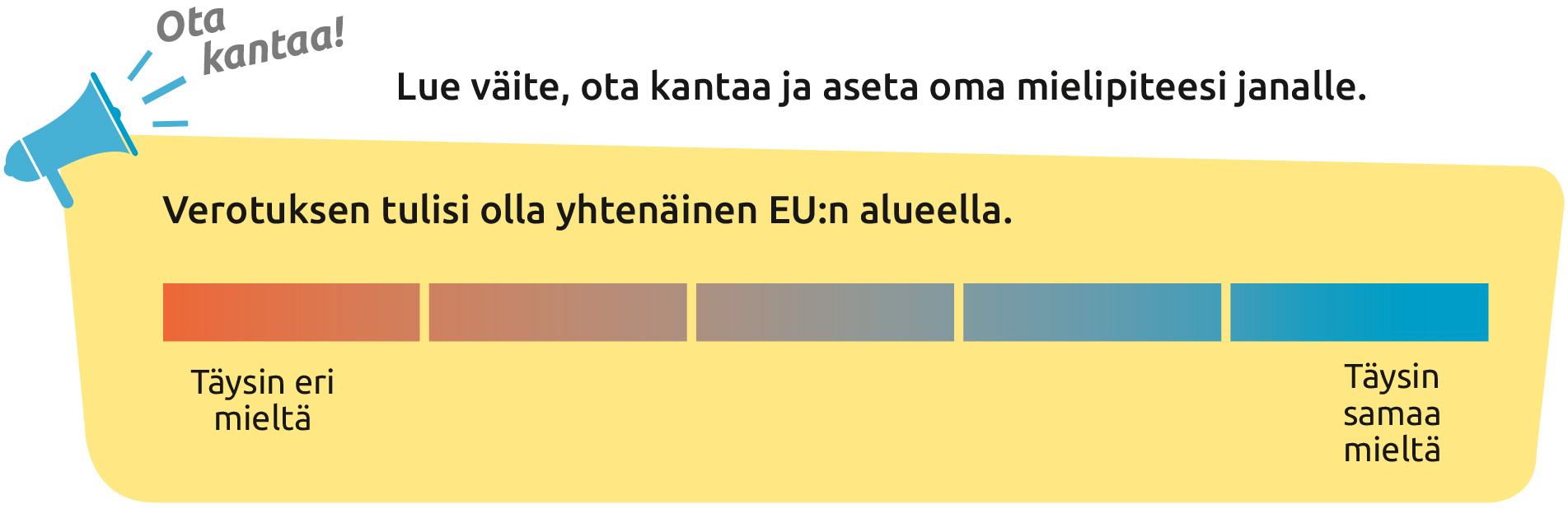 EVM vai EKP?
Euroopan vakausmekanismi (EVM)
kriisirahasto, jonka rahoitus tulee jäsenmailta
voi lainata rahaa jäsenvaltioille
troikka (IMF, komissio ja EKP) laati rahoitusta tarvitseville maille talouspolitiikan sopeutusohjelmia
maa voi saada sakkoja, jos alijäämää on liikaa tai velkatasorajat ylittyvät 
Euroopan keskuspankki (EKP) 
tärkein väline ohjauskorko 
voi ostaa ongelmissa olevien jäsenmaiden valtionvelkoja
voi tehdä velkajärjestelyitä 
voi neuvotella troikan kanssa velkojen anteeksiannosta
Pankkiunioni
pankkien riskinottoa valvotaan
pankeille stressitestejä
pankki vastaa itse tappioistaan ja voidaan sulkea
veronmaksajille ei kuluja, jos pankki menee konkurssiin 
kriisinratkaisurahasto (2022)
talletussuoja 100 000 euroa
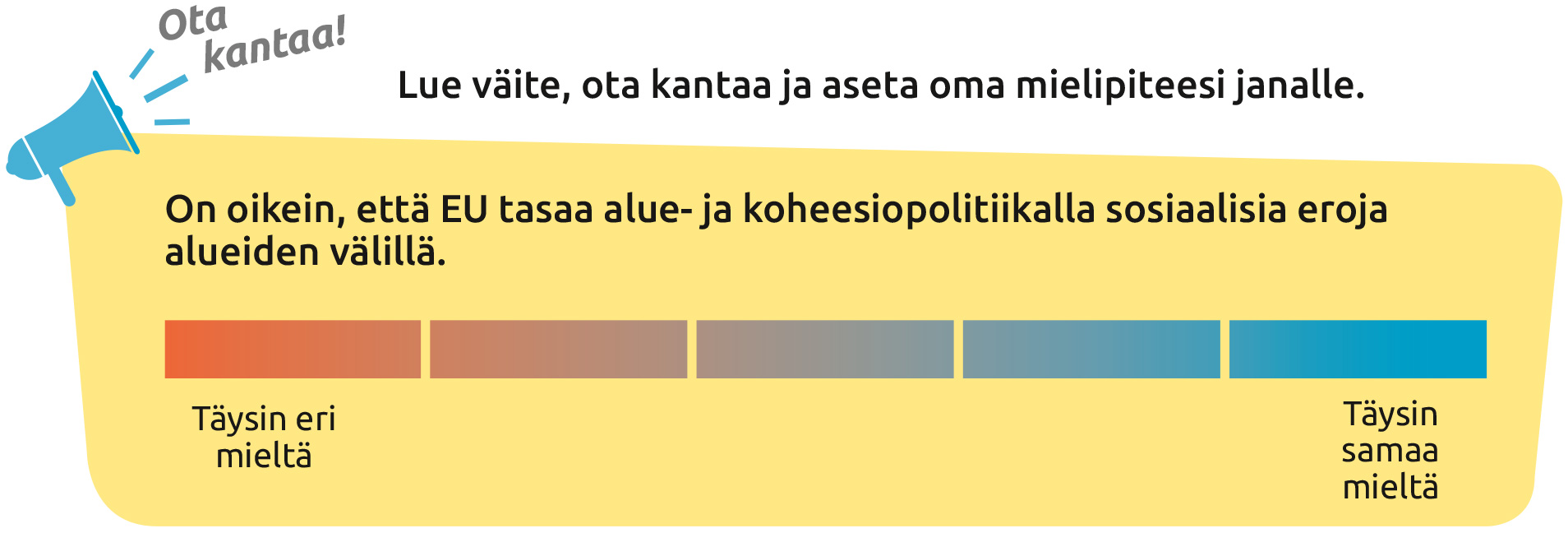 Monivuotinen rahoituskehys
7 vuotta kerrallaan
ministerineuvosto päättää yksimielisesti, ja parlamentti hyväksyy
helpottaa ennakoitavuutta
jäykkä, ei taivu yllättäviin tilanteisiin 
nyt 2021−2027 ja 1 074,3 miljardia euroa 
korostaa ilmastotoimia ja digitalisaatiota
EU:n menot 2021−2027
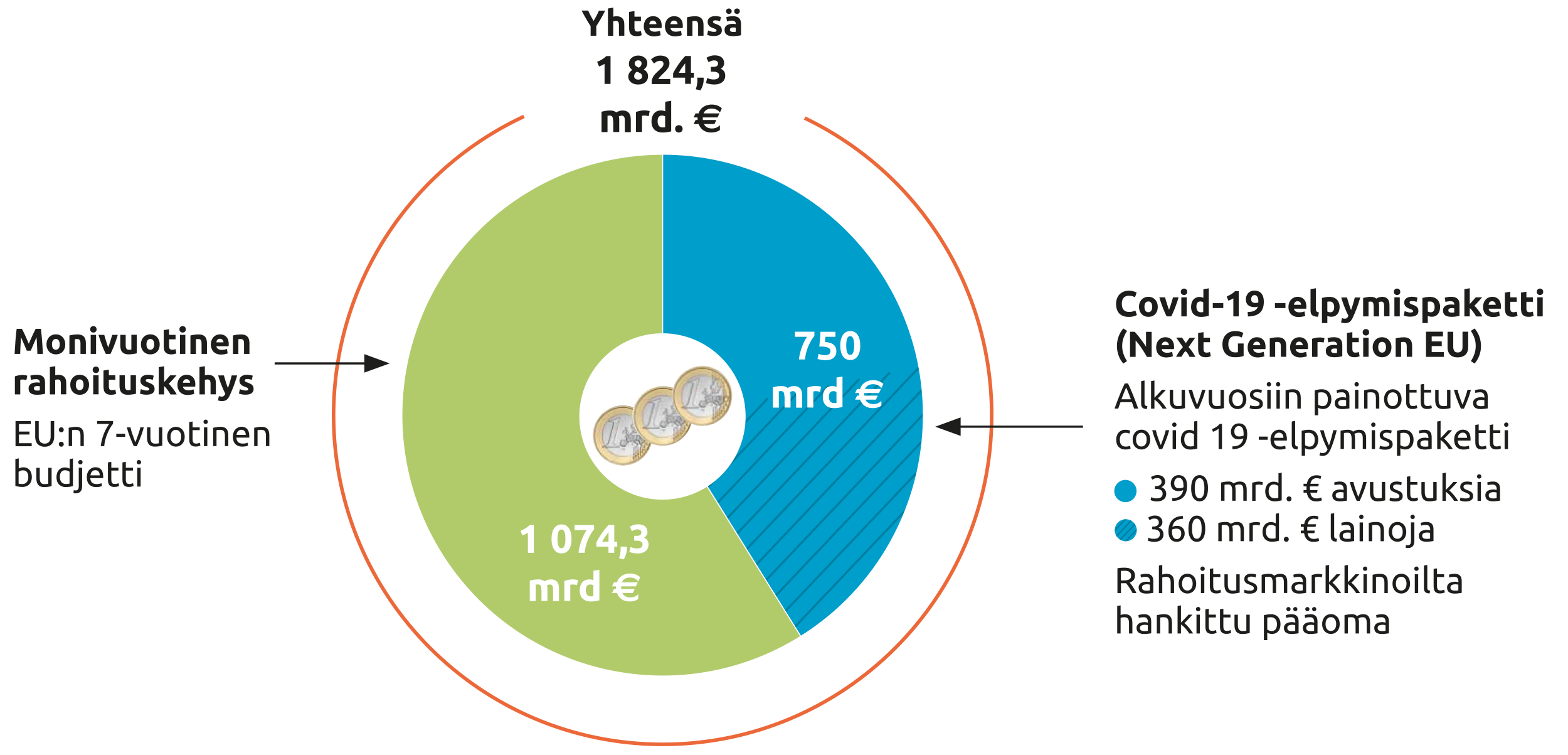 Elpymisrahasto
750 miljardia euroa
koronasta elpyminen 
jäsenvaltiot ottivat yhteistä lainaa 
yhteisvastuu on herättänyt kritiikkiä, koska EU:n perussopimus kieltää sen  
rahat jaetaan maille, jotka kärsivät työttömyydestä ja köyhyydestä
jaetaan avustuksina ja lainoina 
maiden tulee noudattaa oikeusvaltioperiaatetta
Suomi on nettomaksaja
Suomen saaman elvytyspaketin jakauma toimialoittain 2020
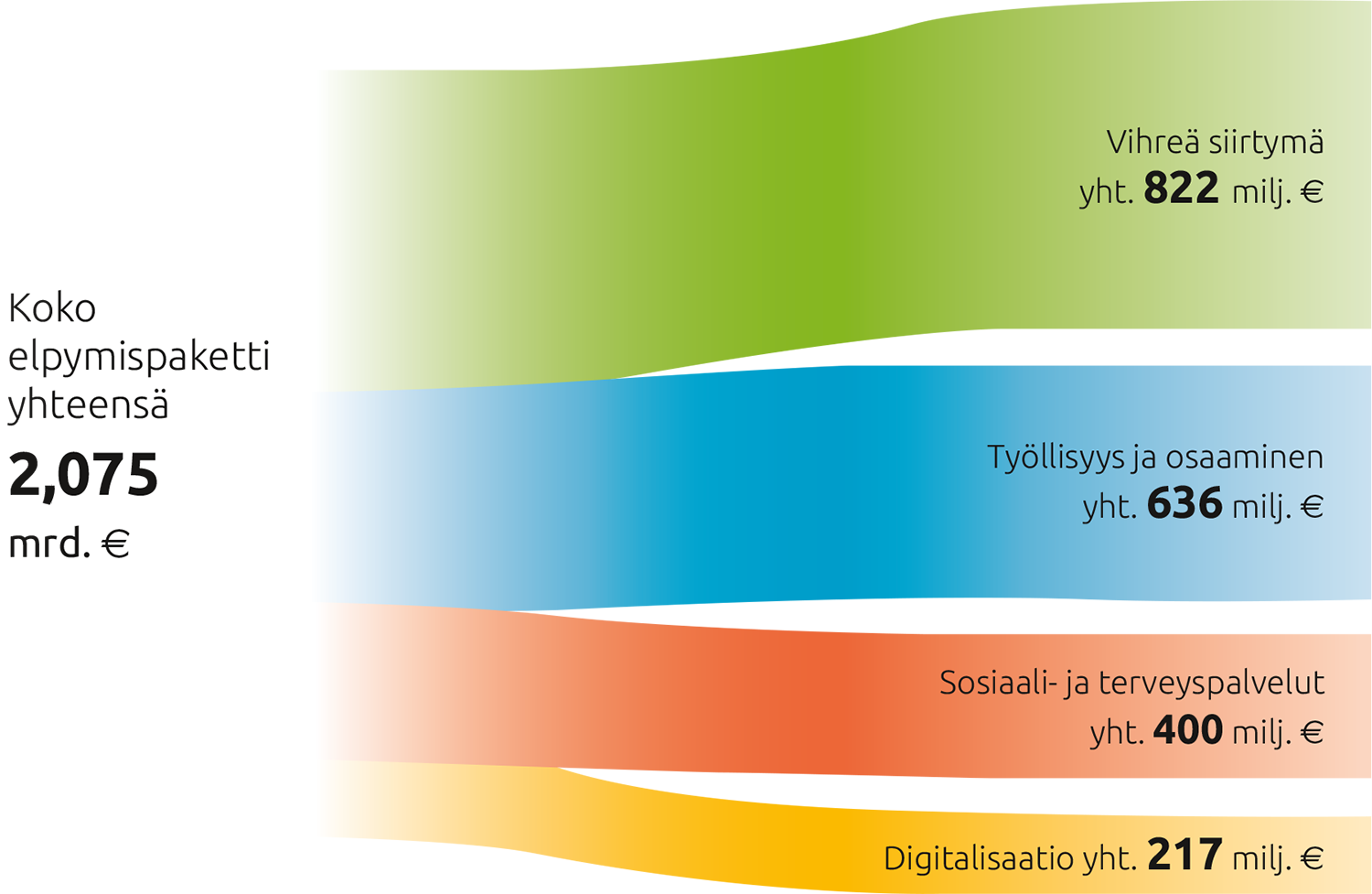 Vuosibudjetti
komissio ehdottaa ja ministerineuvosto ja parlamentti hyväksyvät yhdessä määräenemmistöllä 
perustuu monivuotiseen rahoituskehykseen 
Tilintarkastustuomioistuin
valvoo tulojen ja menojen laillisuutta ja hallinnointia